МОУ «СШ № 45»
Фразеологизмы с названиями животных




Ученица  6а класса
	 Дуюнова Анна

Руководитель: Мачеева А. Е.
учитель русского языка и
литературы
Фразеологизм – устойчивое неделимое словосочетание, которое имеет переносное значение и не вытекает из смысла составляющих его слов. 

Фразеологизмы несут в себе опыт предыдущих поколений, культурное наследие народа.
Цель проекта
Целью этого проекта является изучение фразеологизмов с названиями животных.
Задачи проекта:
Выделить фразеологизмы, в состав которых входят названия животных.
Проанализировать данные фразеологизмы
Выявить стилистические особенности фразеологизмов.
Происхождение фразеологизмов с названиями животных.
Люди с древних времен начали приписывать животным человеческие качества. Это происходило на основе наблюдений за поведением животных.
Например, принято считать, что заяц прячется в кустах потому что он труслив. На самом деле, он всего лишь спасается от врагов.
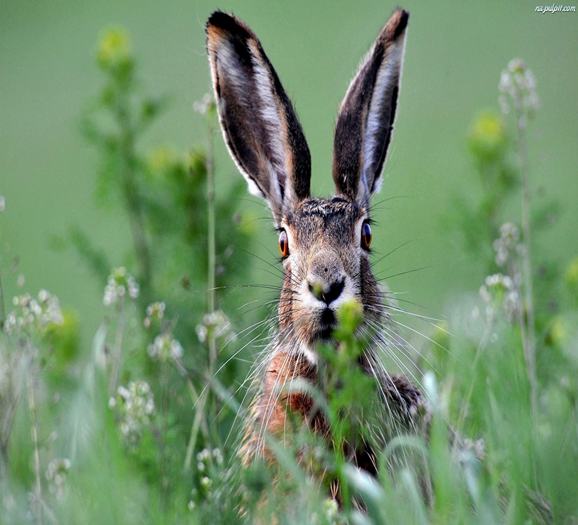 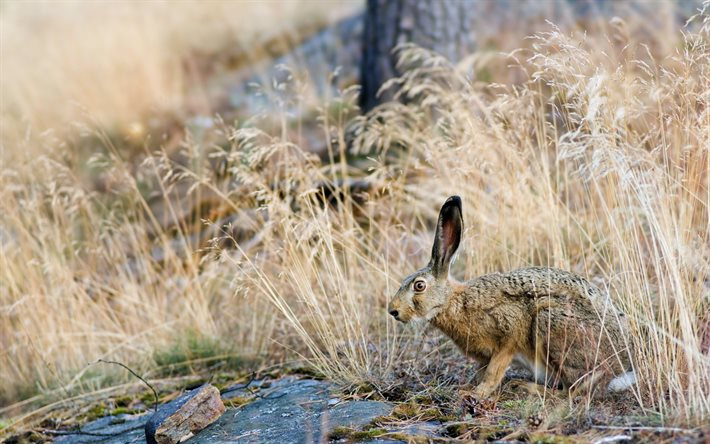 Наши предки верили, что между людьми и животными существует родство. Каждое племя выбирало себе такого «родственника» и делало его символом рода или племени – тотемом.
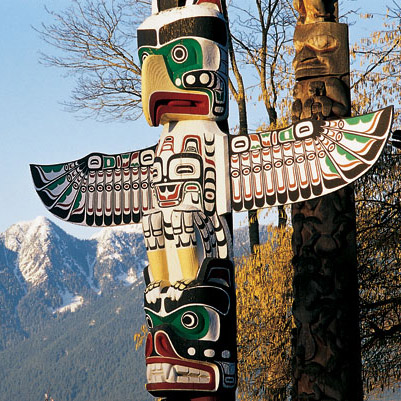 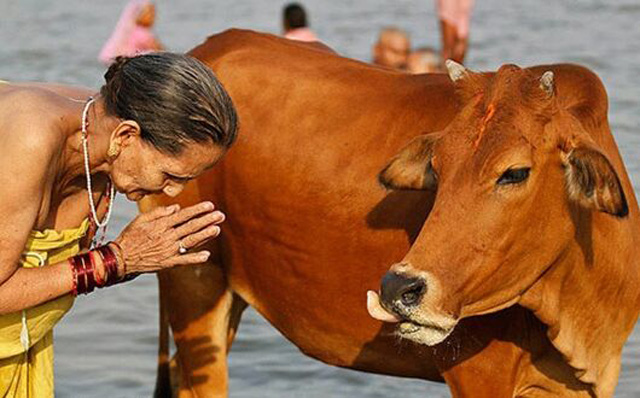 В Индии корова до сих пор является священным животным.
«Козел отпущения»
У древних евреев был обычай:  раз в году приносить богам жертву – козла. Он должен был снять с людей все грехи за год. Выбирали козла, затем на него все кающиеся «возлагали руки»(тем самым перенося свои грехи). Потом козла прогоняли в пустыню. До сих пор человека, страдающего за чужие грехи называют козлом отпущения.
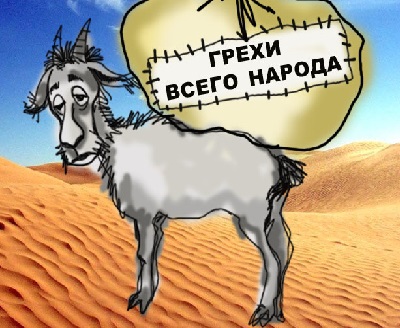 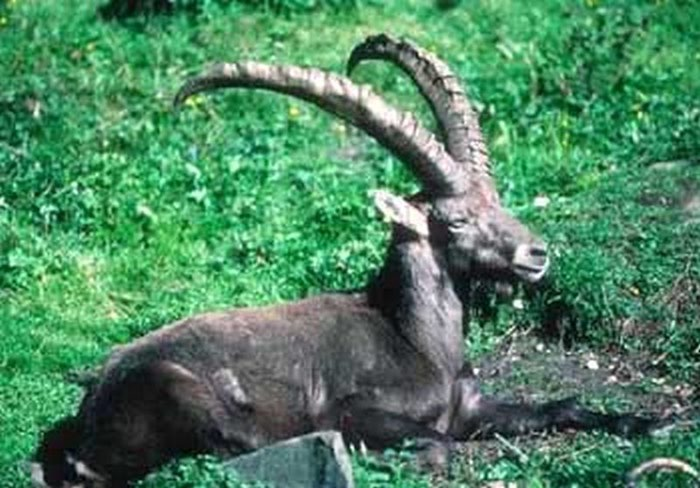 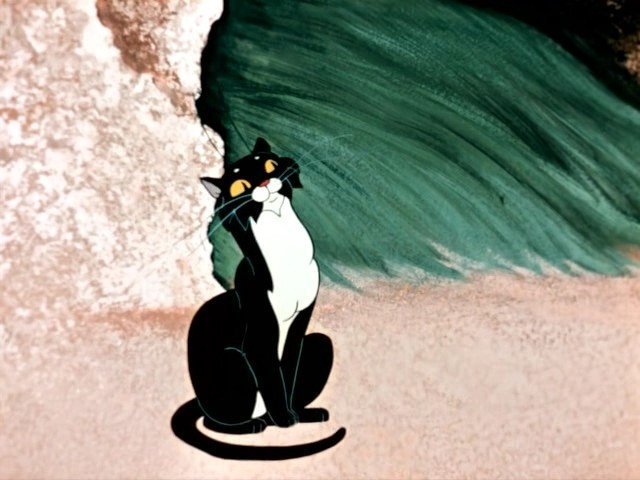 «Кошка, которая гуляла сама по себе»
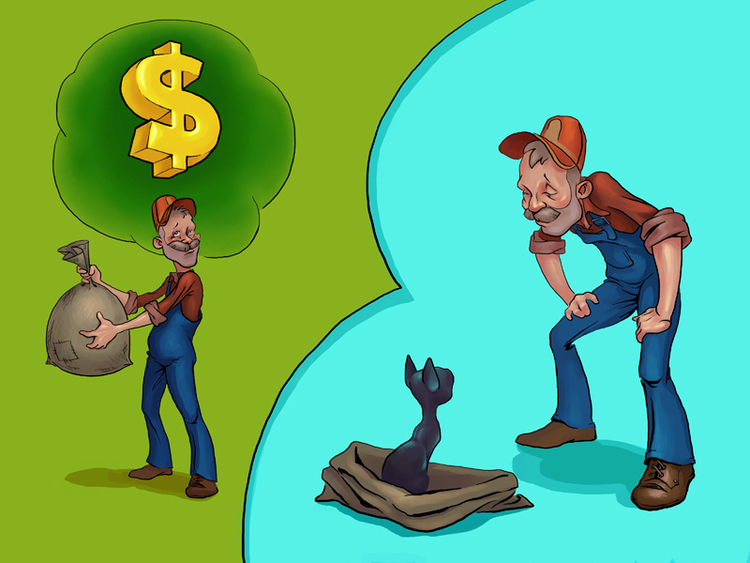 *фото мешка с котом*
«кот в мешке»
Конь, лошадь – играли в крестьянском хозяйстве очень большую и важную роль. Они всегда считались примером трудолюбия ( устал как лошадь, старый конь борозды не испортит…), но так же могут быть представлены словами: кобыла, мерин( врет как сивый мерин, сон сивой кобылицы,…)
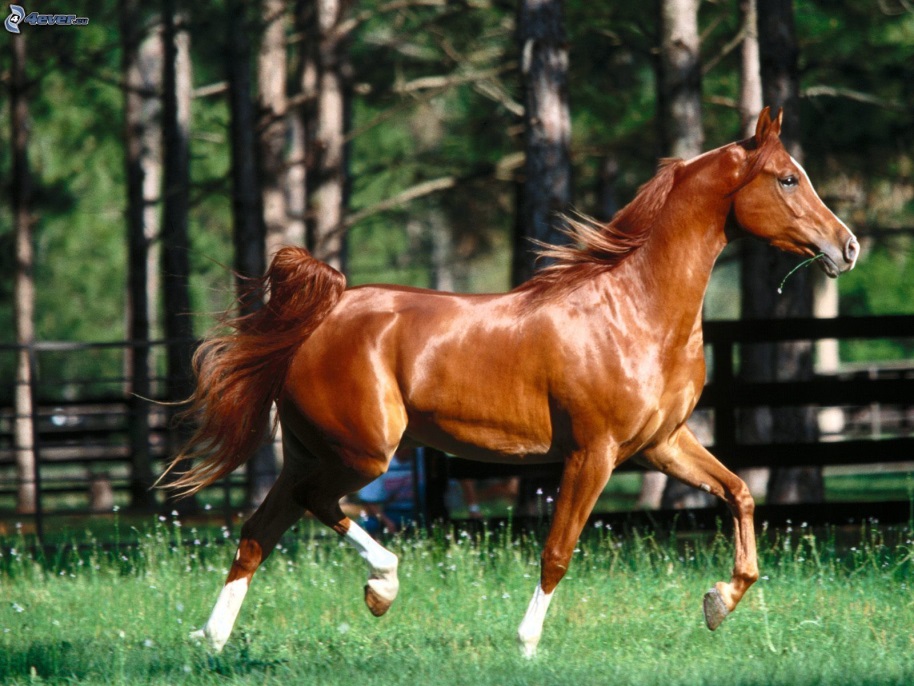 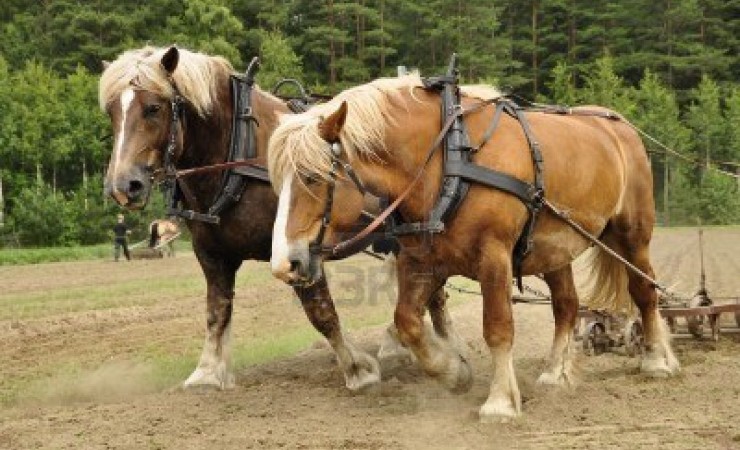 И даже корова – главная кормилица русского крестьянина – не  избежала насмешливых выражений. Корова в них показывается как непривлекательное существо: как корова на льду, взять быка за рога…
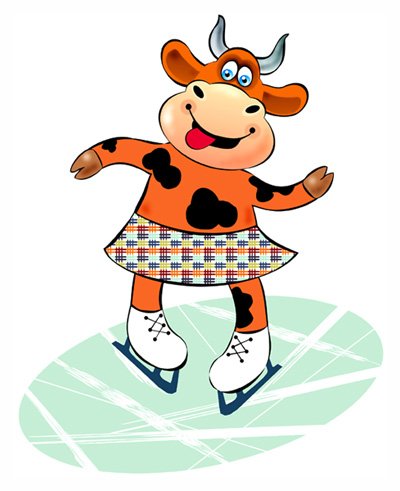 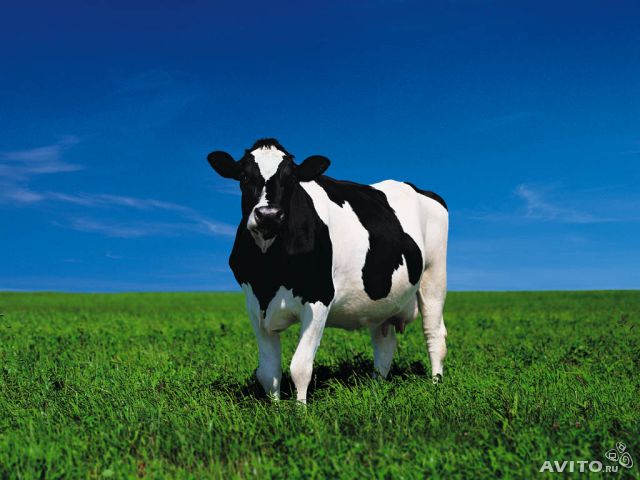 И уж самое недоброжелательное отношение в фразеологизмах выражено к свинье: свинья везде грязь найдет, подложить свинью,…
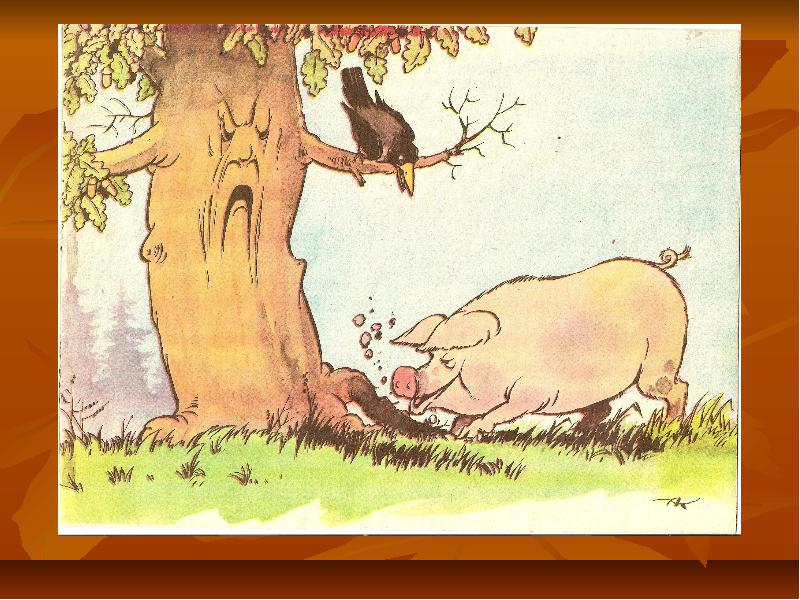 Антонимические пары
Антонимические пары в основном показаны как символы «большого» и «маленького» или «доброго» и «злого».
Муха/комар – слон/медведь


Кошка - мышка
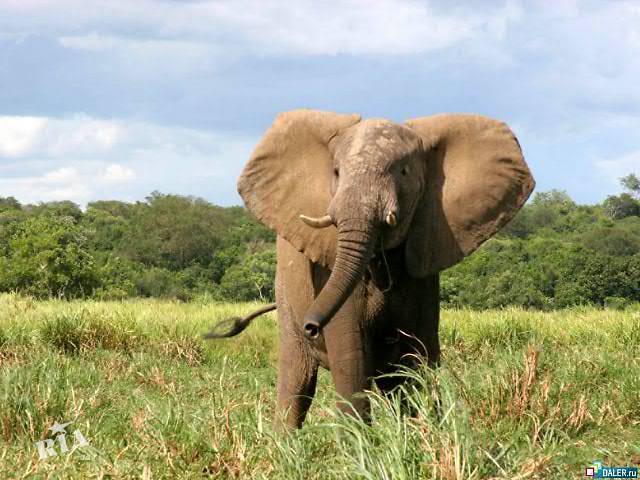 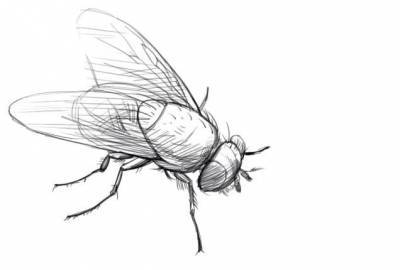 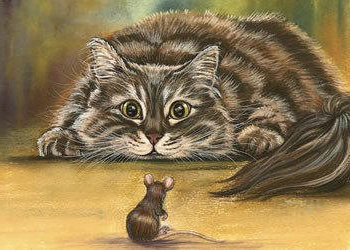 Антонимическая пара.
Волк
Овца
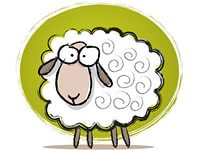 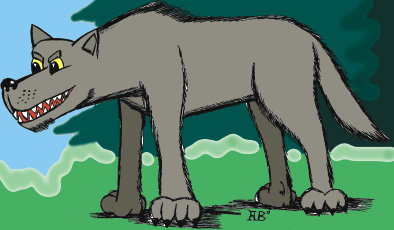 Виды фразеологизмов.
Фразеологизмы носят национальный характер. Несмотря на то, что русские фразеологизмы непереводимы на другие языки, можно отметить их сходство. Причина этого сходства – общий источник( Библия), а различий – особенности жизни каждого народа, географическое положение и т.д.
Все фразеологизмы можно разделить на несколько групп по значению:
Домашние животные
 - телячий восторг
- заблудшая овца
 - темная лошадка
 - буриданов осел
Дикие животные
 - волк в овечьей шубе
 - извиваться змеей(ужом)
 - змея подколодная
 - медведь на ухо наступил
 - делить шубу неубитого медведя
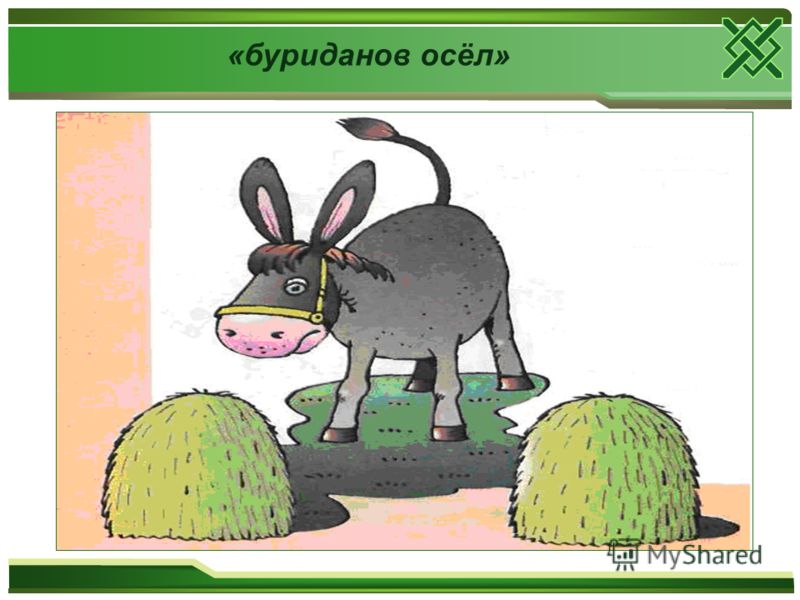 Птицы 
 - как с гуся вода
 - курам на смех
 - курочка по зернышку клюет
 - стреляный воробей
Рыбы
 - биться как рыба об лед
 - ни рыба ни мясо
 - как рыба в воде
Насекомые 
 - какая муха укусила (кого-либо)
 - как сонная муха
 - мухи не обидит
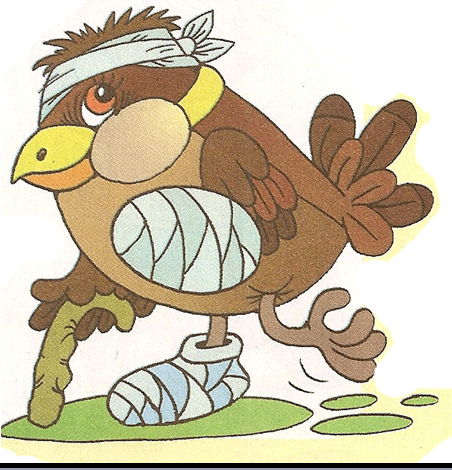 Так же фразеологизмы делятся на группы по стилистической окраске:
Разговорные 
 - гнуть спину
 - совать нос
- делать из мухи слона
- курам на смех
Книжные
 - стереть с лица земли
 - во мгновение ока
- а Васька слушает да ест
Просторечные
 - показать кузькину мать
 - благим матом
 - драть козла
- собачья душа
Итоги опроса
Заключение.
В результате исследования я узнала, что такое фразеологизмы, как они появлялись, почему в них часто использовались названия животных. Так же я узнала значения многих новых фразеологизмов. Благодаря этой работе я пополнила свой словарный запас, узнала много нового и отлично провела время за исследованием.
Спасибо  за внимание!